Муниципальное автономное дошкольное образовательное учреждение «Детский сад № 21»
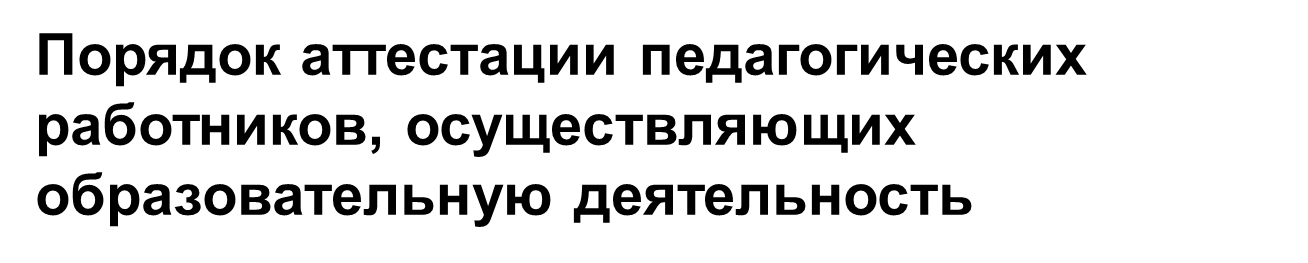 Подготовила
старший воспитатель Вайдукова И.А.
Приказ Минпросвещения РФ 
от 24.03.2023  № 196  
"Об утверждении порядка проведения аттестации  педагогических работников организаций,  осуществляющих образовательную деятельность"
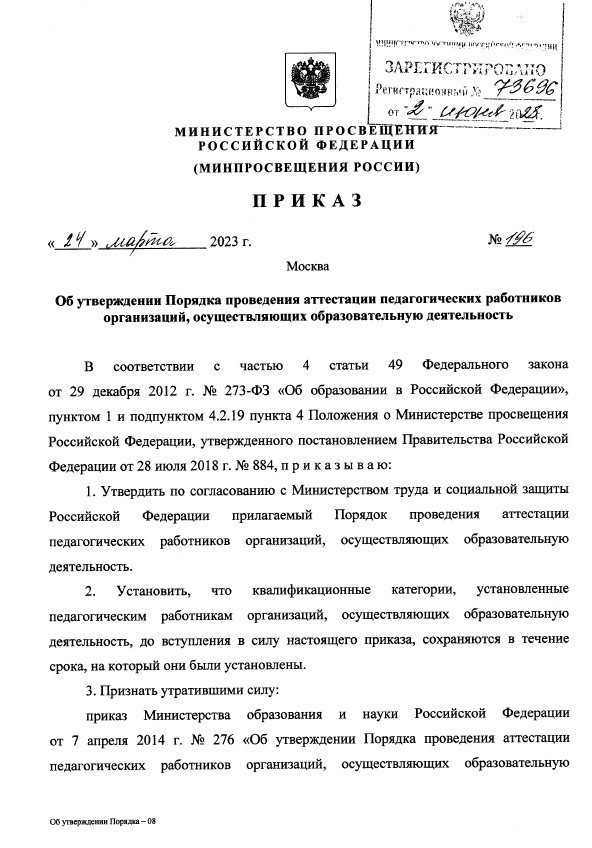 приказ Министерства образования и науки Российской  Федерации от 7 апреля 2014 г. N 276 "Об утверждении Порядка  проведения аттестации педагогических работников организаций,
осуществляющих образовательную деятельность" (зарегистрирован
Министерством юстиции Российской Федерации 23 мая 2014 г.,  регистрационный N 32408);

приказ Министерства просвещения Российской Федерации от 23  декабря 2020 г. N 767 "О внесении изменений в Порядок проведения  аттестации педагогических работников организаций,  осуществляющих образовательную деятельность, утвержденный  приказом Министерства образования и науки Российской
Федерации от 7 апреля 2014 г. N 276" (зарегистрирован  Министерством юстиции Российской Федерации 22 января 2021 г.,  регистрационный N 62177).
Признать утратившими силу:
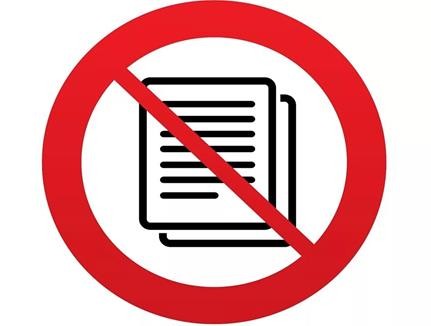 Порядок проведения аттестации педагогических работников организаций,  осуществляющих образовательную деятельность (далее - организация),  применяется к педагогическим работникам (за исключением педагогических  работников, относящихся к профессорско-преподавательскому составу),  замещающим должности, поименованные в подразделе 2 раздела I
номенклатуры должностей педагогических работников организаций,  осуществляющих образовательную деятельность, должностей  руководителей образовательных организаций, утвержденной  постановлением Правительства Российской Федерации от 21 февраля 2022  г. N 225, в том числе в случаях, когда замещение должностей  осуществляется по совместительству в той же или иной организации,  а также путем замещения должностей педагогических работников
в той же организации наряду с работой, определенной трудовым
договором (наряду с работой руководителями организаций, их
заместителями, другими работниками) (далее - педагогические работники).
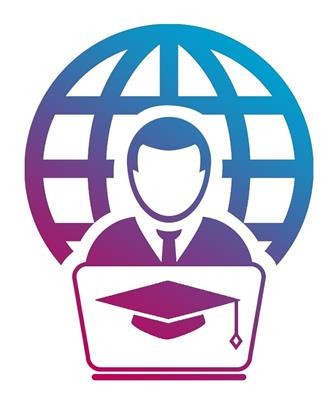 Аттестация педагогических работников организаций  (далее - аттестация педагогических работников,  аттестация) проводится в целях подтверждения  соответствия педагогических работников
занимаемым ими должностям на основе оценки  их профессиональной деятельности и по  желанию педагогических работников в целях  установления квалификационных категорий.
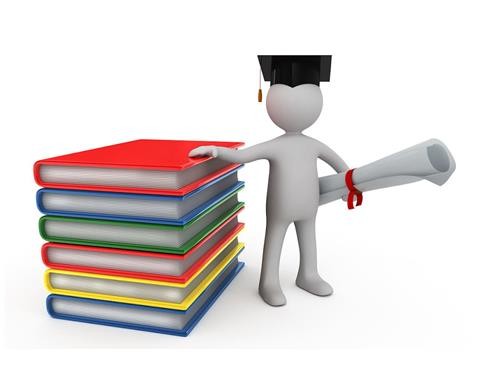 Основными задачами проведения аттестации являются:
а) стимулирование целенаправленного, непрерывного повышения уровня квалификации педагогических
работников, их методологической культуры, профессионального, личностного  и карьерного роста;
б) определение необходимости дополнительного профессионального образования педагогических работников;  в) повышение эффективности и качества педагогической деятельности;

г) выявление перспектив использования потенциальных возможностей педагогических работников, в том числе  в целях организации (осуществления) методической помощи (поддержки) и наставнической деятельности в
образовательной организации;

д) учет требований федеральных государственных образовательных стандартов к кадровым условиям  реализации образовательных программ при формировании кадрового состава организаций;

е) обеспечение дифференциации оплаты труда педагогических работников с учетом установленных
квалификационных категорий, объема их преподавательской (педагогической) работы либо дополнительной
работы.
Новая система аттестации
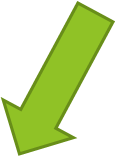 Обязательная 
соответствие педагогических  работников занимаемым ими должностям
проводится один раз в пять лет на основе
оценки их профессиональной деятельности  аттестационными комиссиями,  самостоятельно формируемыми
организациями.
Добровольная 
Аттестация педагогических работников в
целях установления первой или высшей
квалификационной категории проводится по
их желанию. Аттестация в целях
установления квалификационных категорий
педагогическим работникам организаций,
находящихся в ведении субъектов
Российской Федерации  осуществляется
аттестационными комиссиями,
формируемыми уполномоченными органами
государственной власти субъектов
Российской федерации.
Первая квалификационная категория педагогическим  работникам устанавливается на основе следующих  показателей их профессиональной деятельности (п. 35):
стабильных положительных результатов освоения обучающимися образовательных программ, в том числе  в области искусств, физической культуры и спорта, по итогам мониторингов и иных форм контроля, проводимых организацией;

выявления развития у обучающихся способностей к научной (интеллектуальной), творческой, физкультурно- спортивной деятельности;

личного вклада в повышение качества образования, совершенствования методов обучения и воспитания,  транслирования в педагогических коллективах опыта практических результатов своей профессиональной  деятельности, активного участия в работе методических объединений педагогических работников  организации.
Высшая квалификационная категория педагогическим работникам  устанавливается на основе следующих показателей  их профессиональной деятельности (п. 36) :
выявления и развития способностей обучающихся в научной  (интеллектуальной), творческой, физкультурно-спортивной  деятельности, а также их участия в олимпиадах, конкурсах,
фестивалях, соревнованиях;

личного вклада в повышение качества образования,  совершенствования методов обучения и воспитания, и  продуктивного использования новых образовательных технологий,  транслирования в педагогических коллективах опыта практических  результатов своей профессиональной деятельности, в том числе  экспериментальной и инновационной;

активного участия в работе методических объединений педагогических работников организаций, в разработке программно-  методического сопровождения образовательного процесса, профессиональных конкурсах.
1. Заявление в аттестационную комиссию
2. К заявлению загружают следующие документы:

- сведения об уровне образования (квалификации) – диплом;

- трудовой договор + дополнительные соглашения, заверенные   работадателем;

- приказ об имеющейся категории;

результаты профессиональной деятельности (информационно – аналитическая справка работодателя);

- Заявления в аттестационную комиссию подаются
педагогическими работниками независимо от продолжительности  их работы в образовательной организации, в том числе в период  нахождения педагогического работника в отпуске по уходу за ребенком.
По результатам аттестации аттестационная комиссия принимает одно из следующих решений:
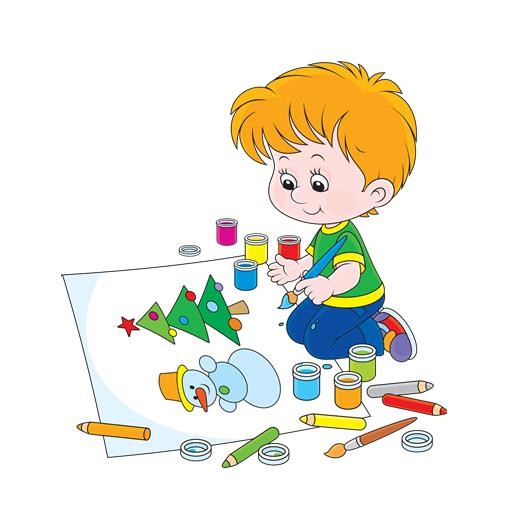 установить первую квалификационную категорию, высшую  квалификационную категорию (указывается должность  педагогического работника, по которой устанавливается
квалификационная категория);

отказать в установлении первой квалификационной  категории, высшей квалификационной категории (указывается  должность, по которой педагогическому работнику  отказывается в установлении квалификационной категории).
На основании указанных распорядительных актов  работодатели вносят соответствующие записи в  трудовые книжки педагогических работников и (или)  в сведения об их трудовой деятельности.

Квалификационные категории (первая, высшая),  установленные педагогическим работникам,  сохраняются при переходе в другую организацию, в том  числе расположенную в другом субъекте Российской  Федерации, а также являются основанием для дифференциации оплаты труда педагогических
работников.
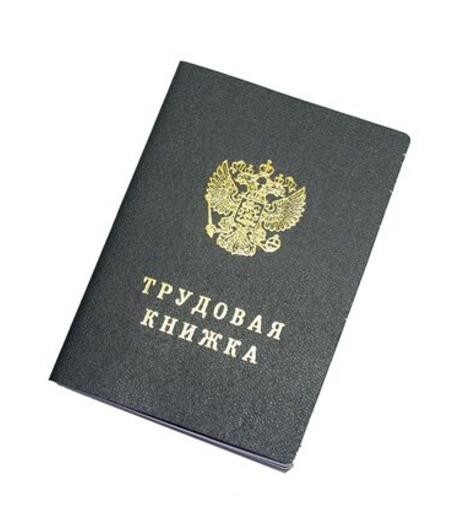